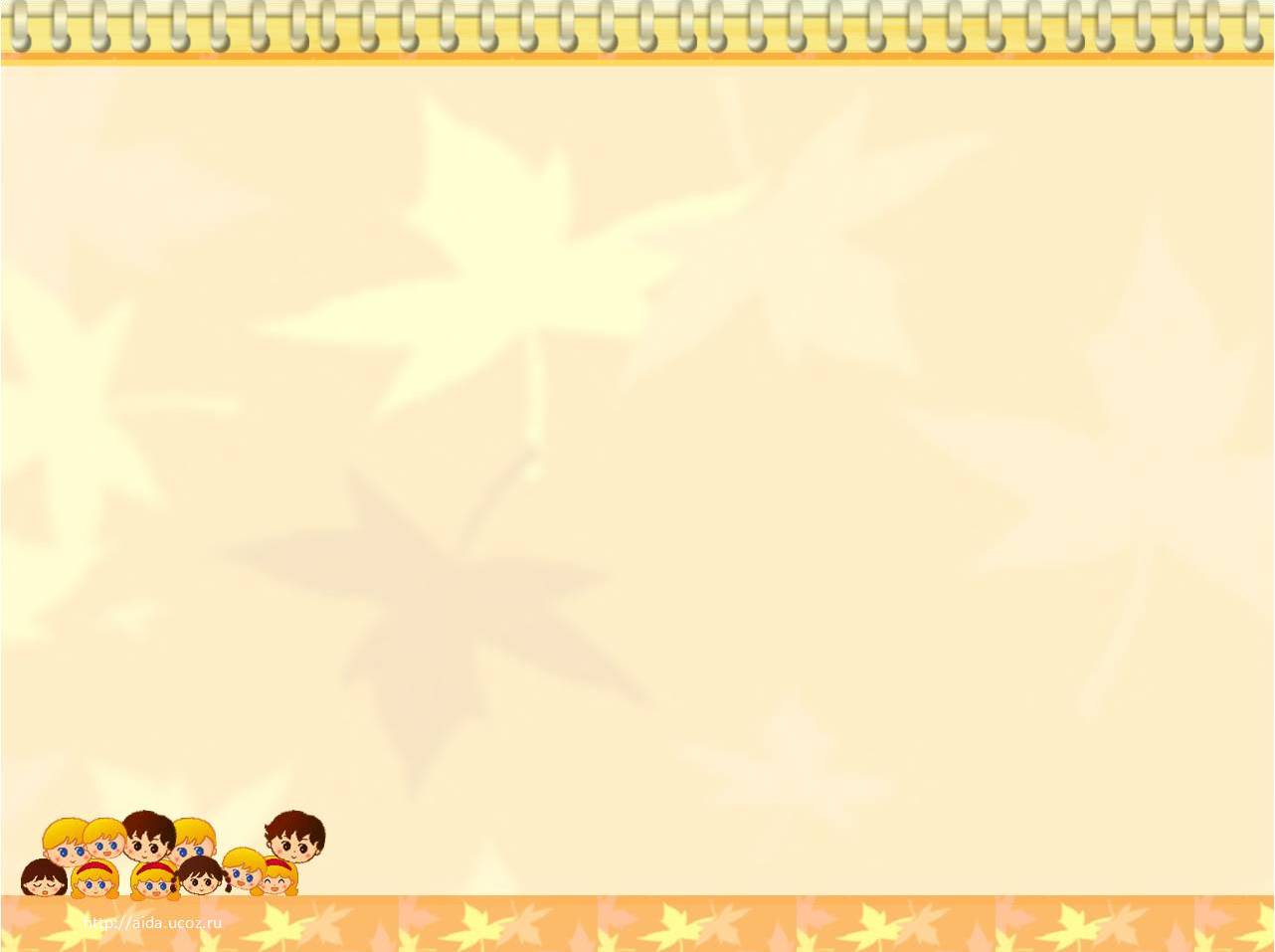 Филиал «Ачитский детский сад «Тополек»
Неделя «Науки и экспериментирования»
Группа «Акварельки»
Воспитатель 
1 квалификационной категории
И.А. Дунаева
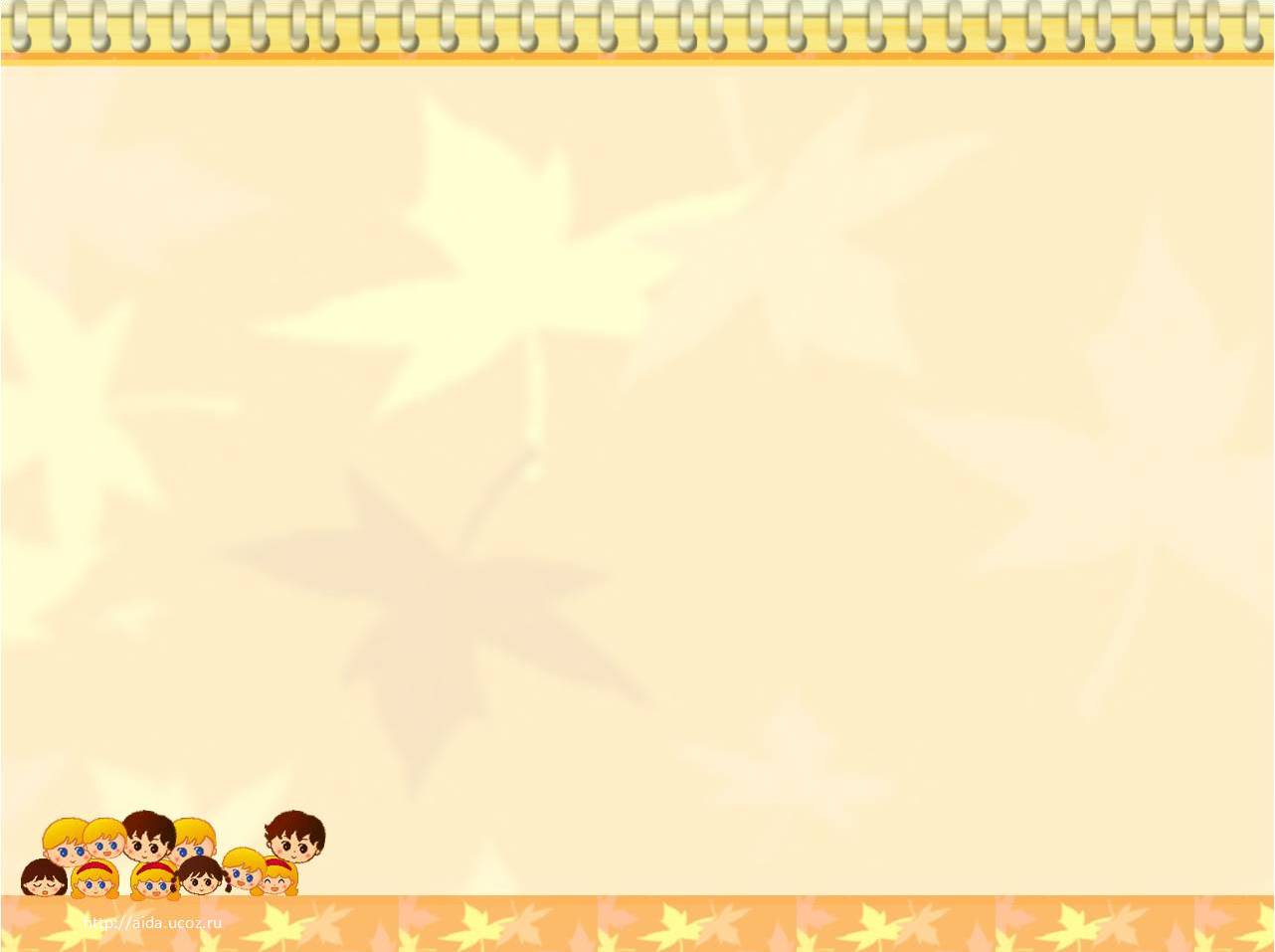 Сегодня день у нас особый!
Я приглашаю вас, друзья,
В волшебный мир предметов,
Которые делают чудеса!
Игры-путешествия в прошлое предметов.
Цель: помочь раскрыть перед детьми дошкольного возраста удивительный, многообразный рукотворный мир, мир продуктов творческой деятельности человека, вызвать восхищение людьми труда.
	С 13 по 17 ноября прошла неделя «Науки и экспериментирования».  В группе «Акварельки открылся удивительный, многообразный рукотворный мир прошлого. Знаменитый Почемучка приглашал детей в музей, где не только можно было увидеть предметы рукотворного мира, но и узнать о прошлом, его историю. 
Путешествия были разнообразны:
«Путешествие в прошлое часов»
«Прошлое утюга»
«Путешествие в прошлое стула»
«Путешествие в прошлое стиральной машины».
	В заключении Почемучка совместно с детьми открыли телепередачу «Объяснялки - задавалки», где дети включая телевизор рассказывали о предметах рукотворного мира не называя его. Это было непередаваемое ощущение. Сколько интересных слов использовали дети при описании того или иного предмета.
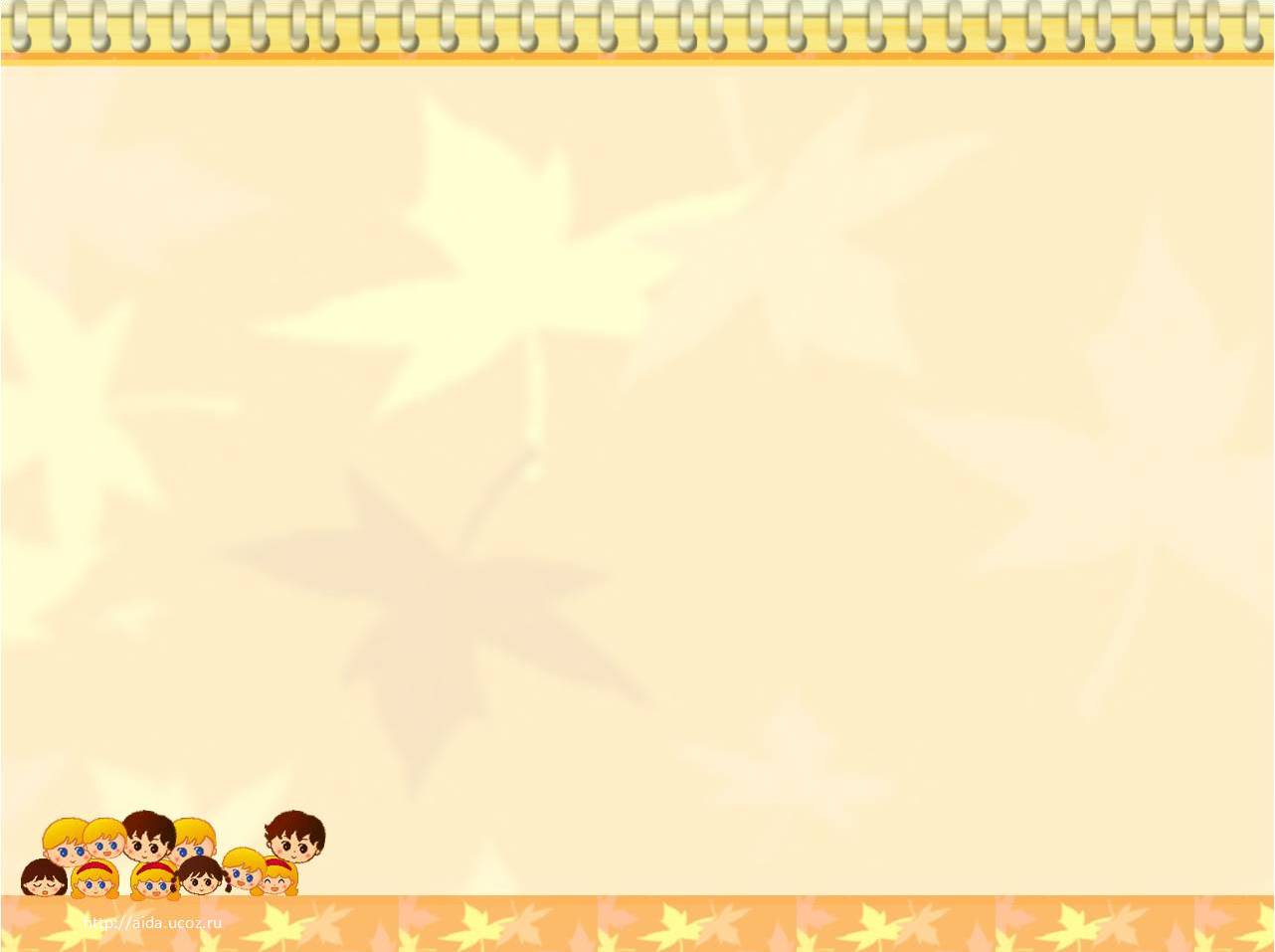 «Прошлое часов»
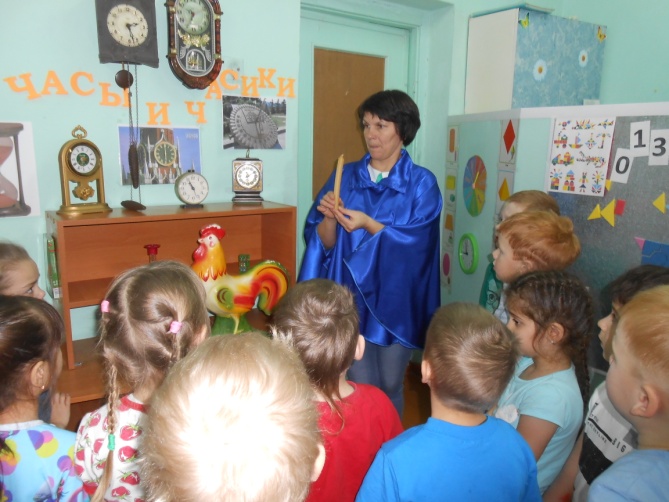 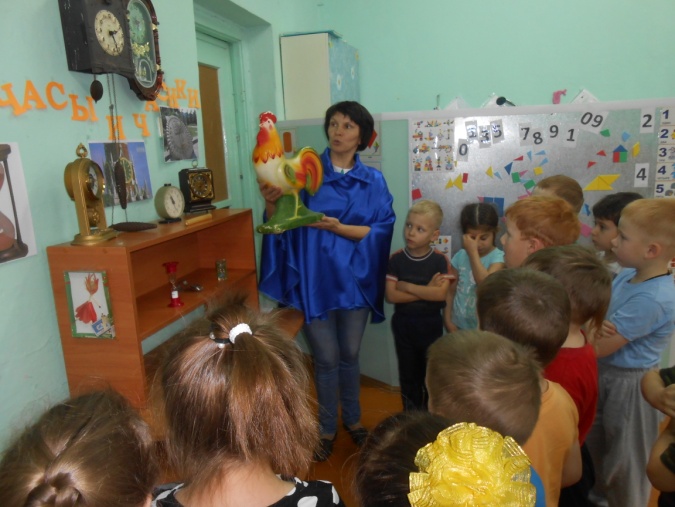 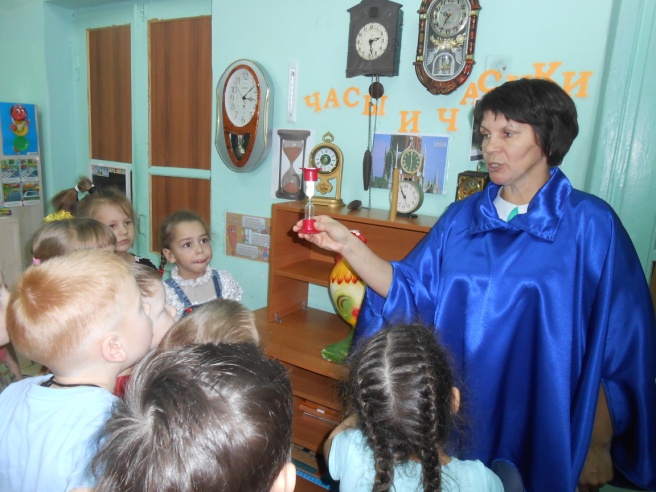 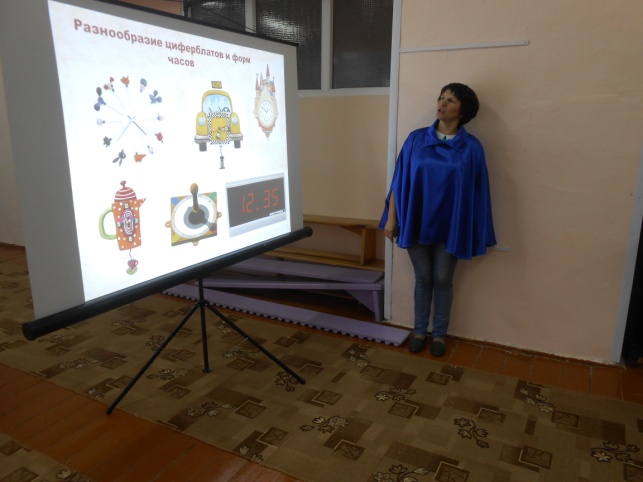 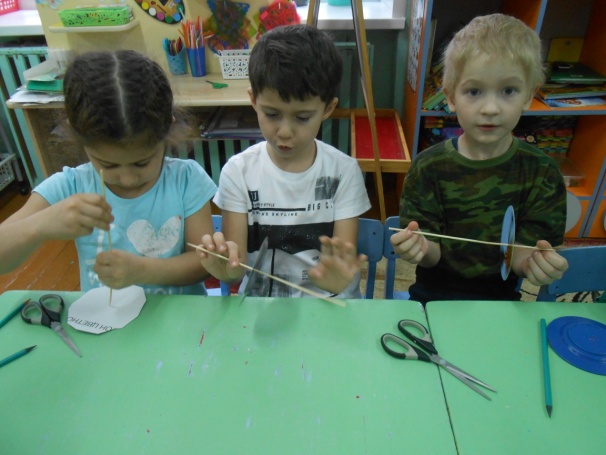 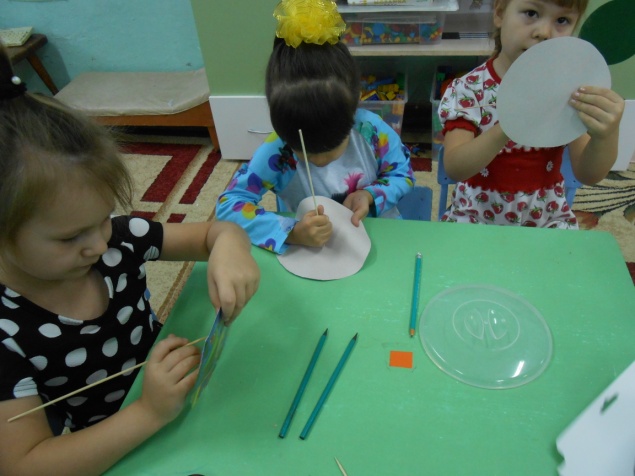 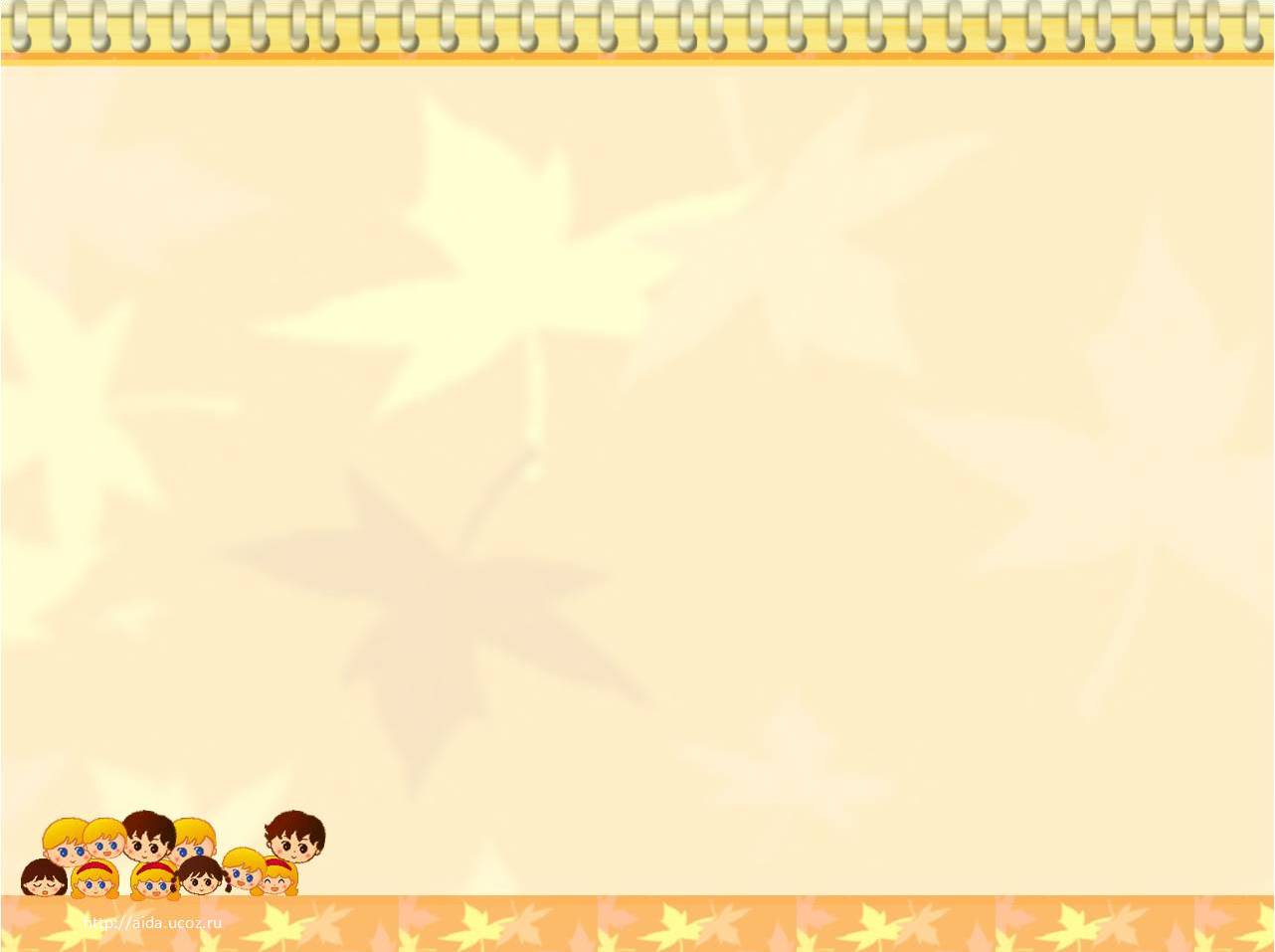 «Прошлое утюга»
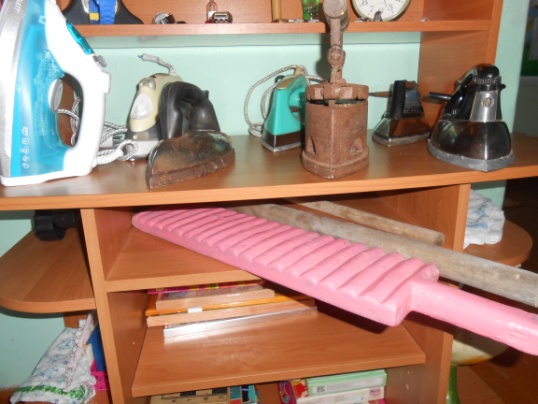 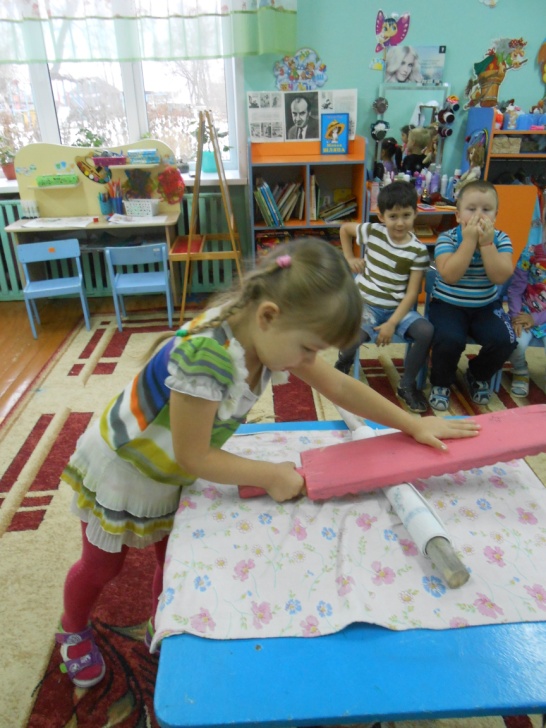 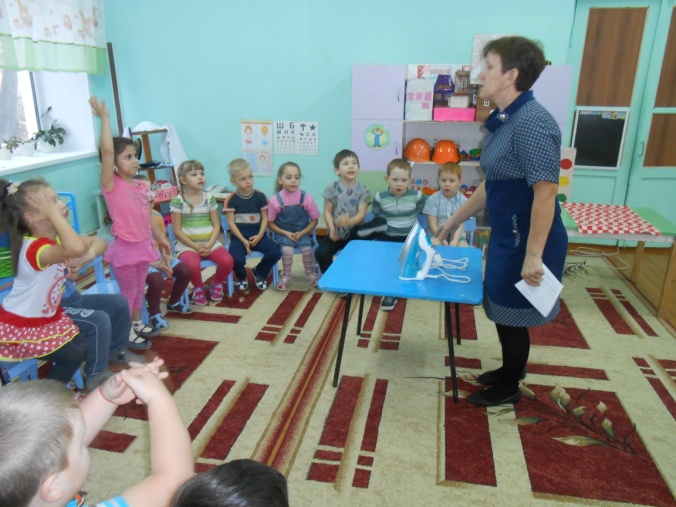 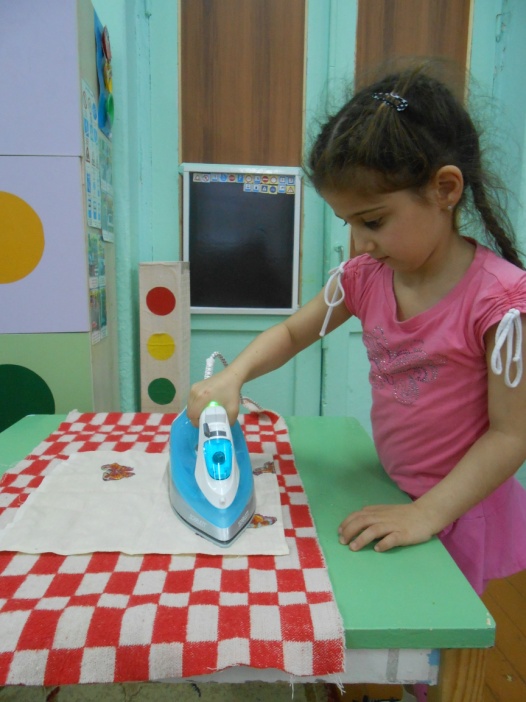 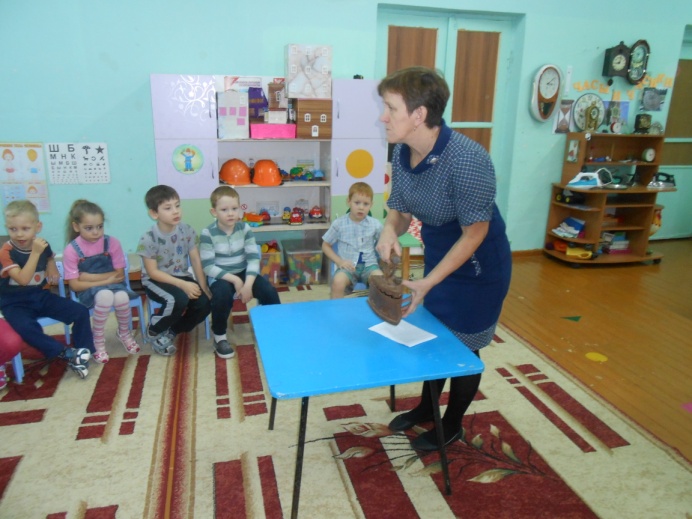 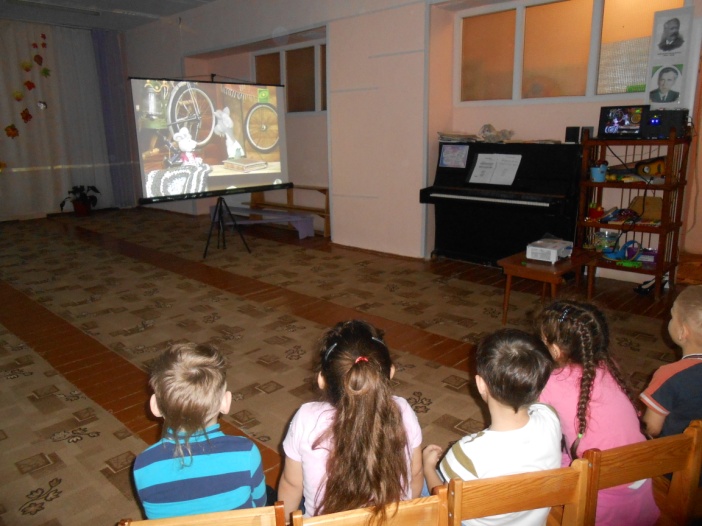 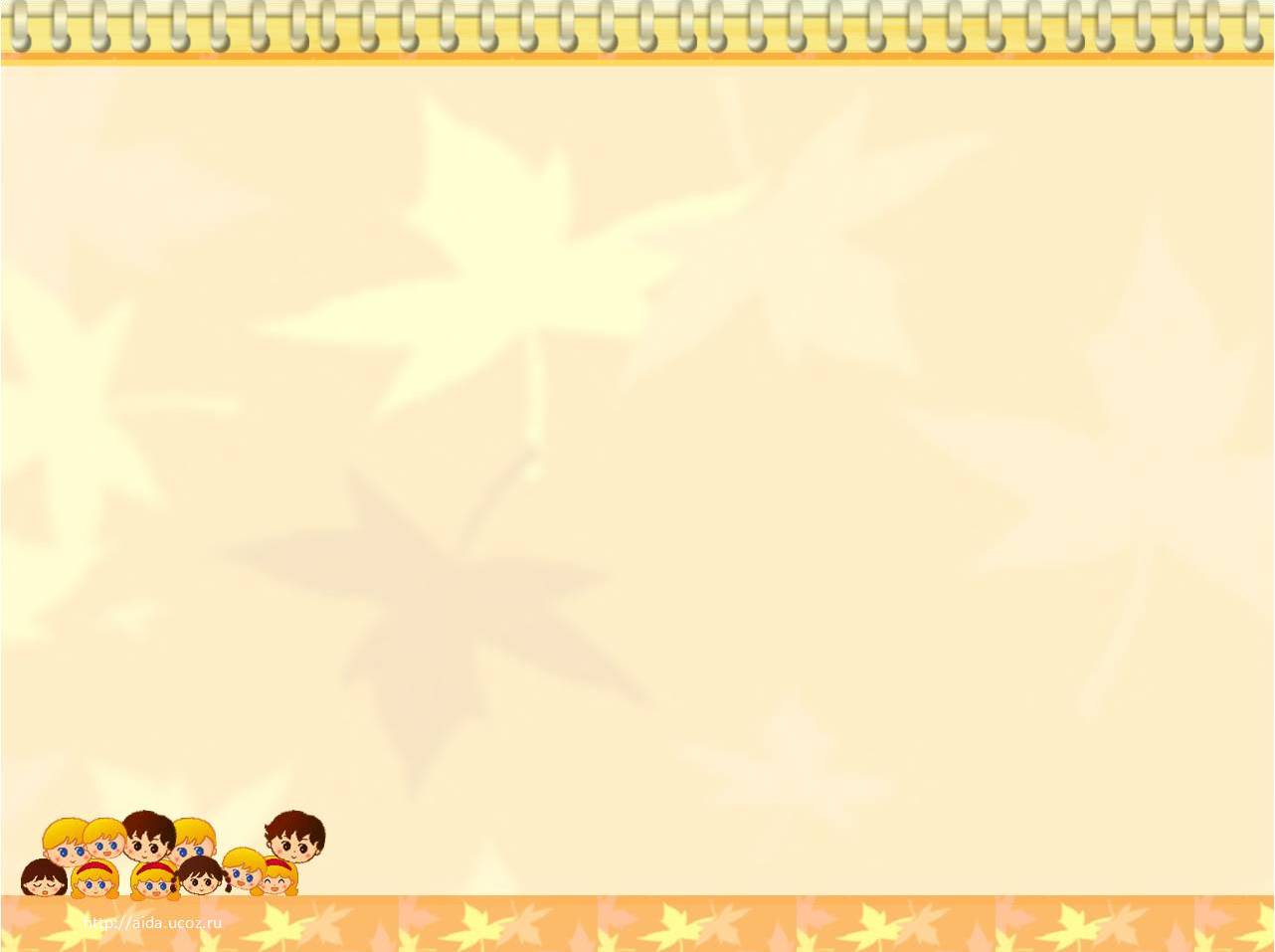 «Прошлое стула»
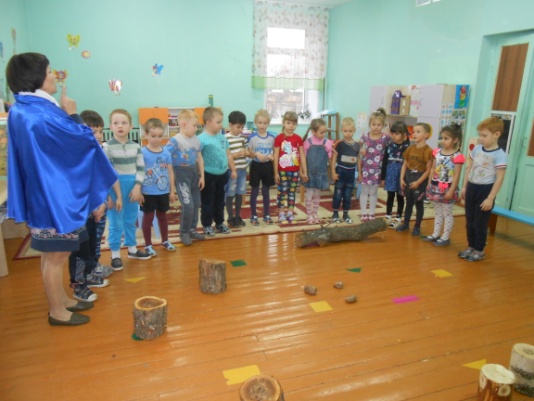 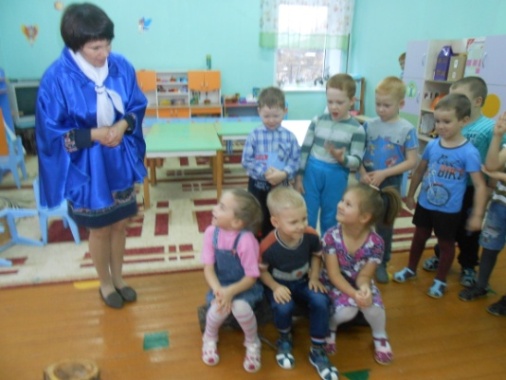 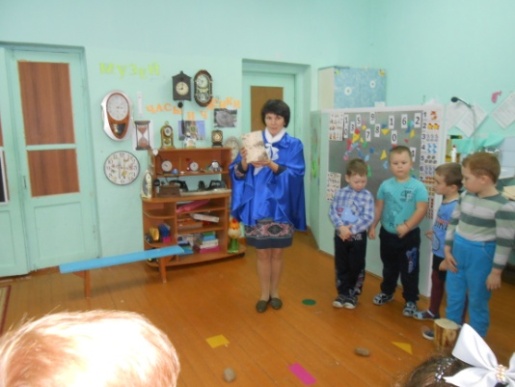 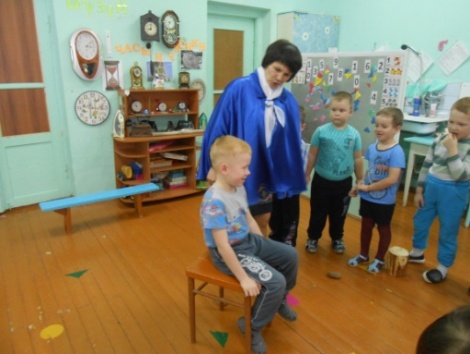 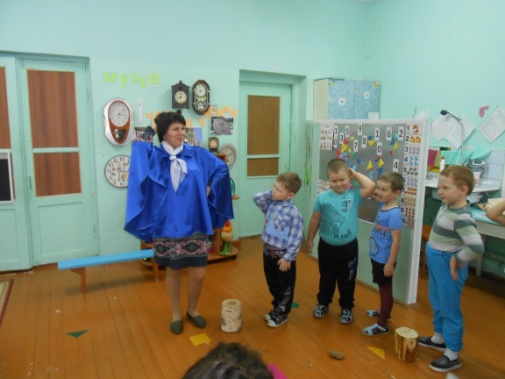 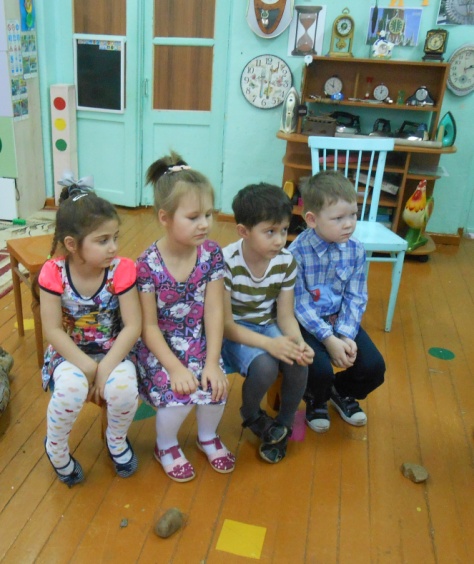 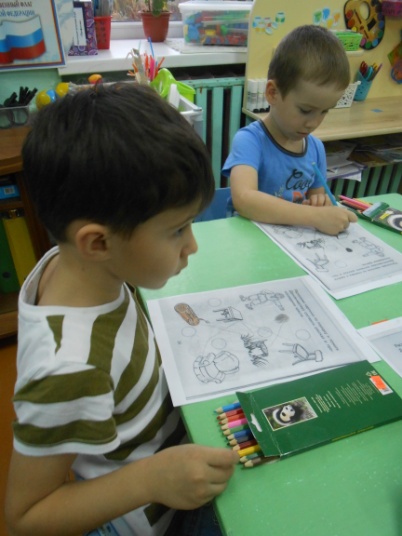 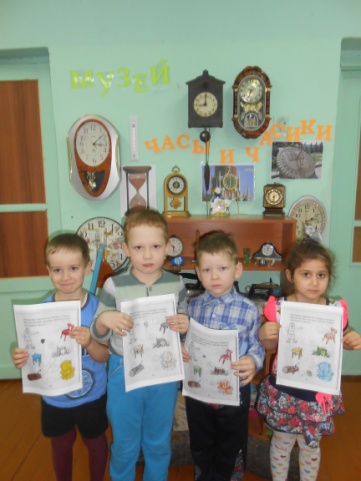 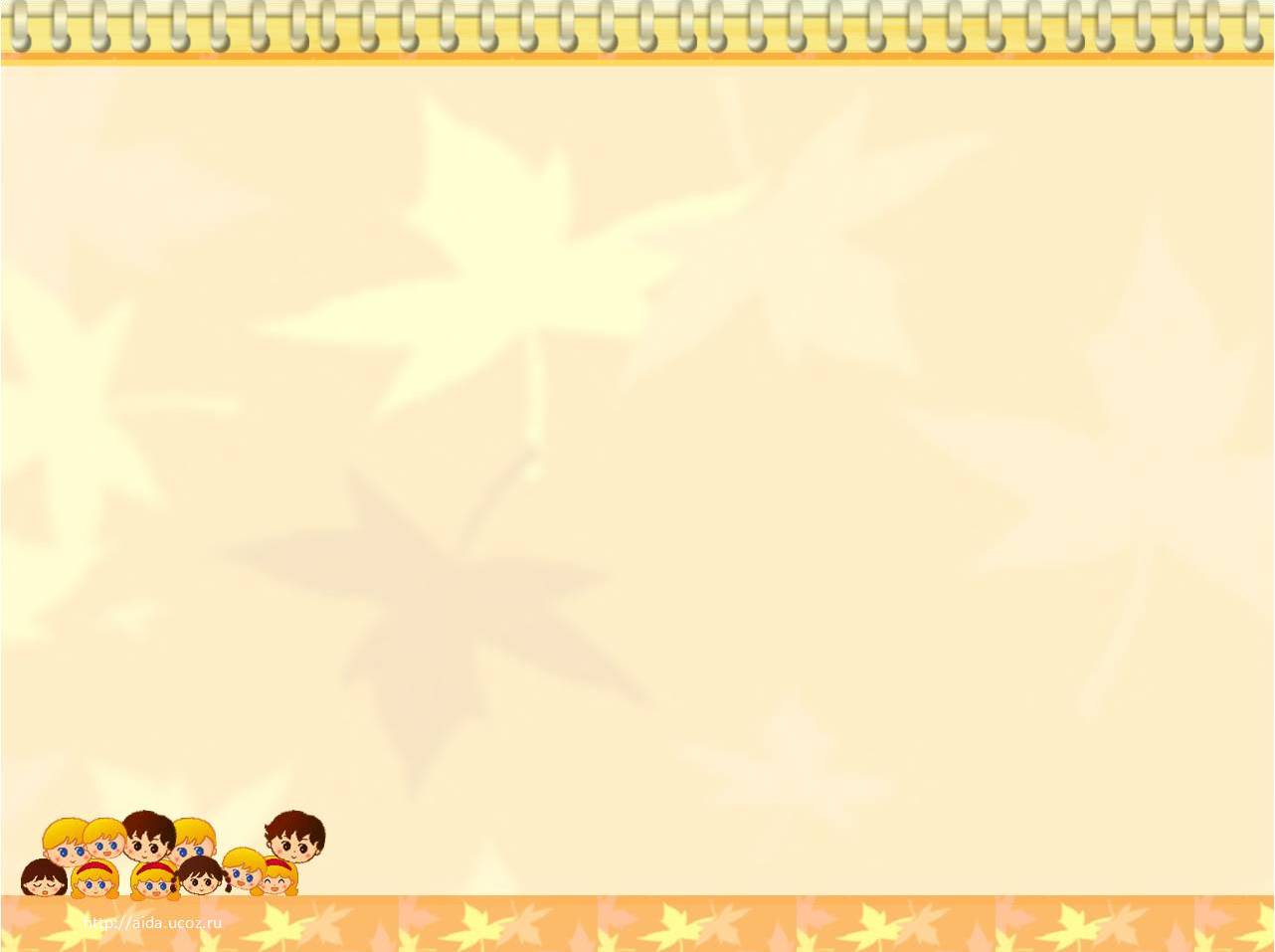 «Прошлое стиральной машины»
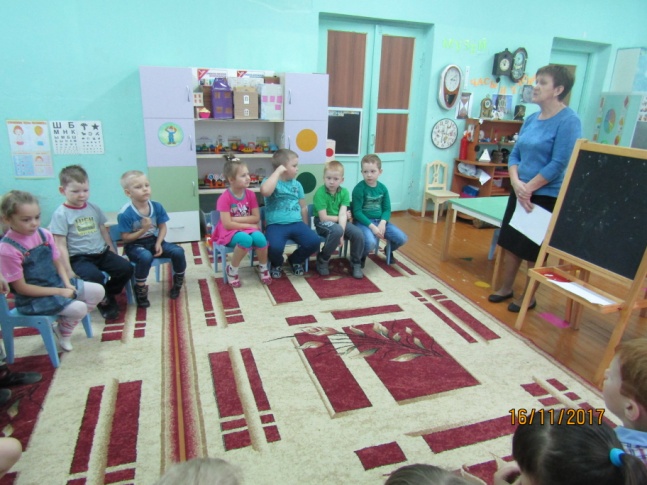 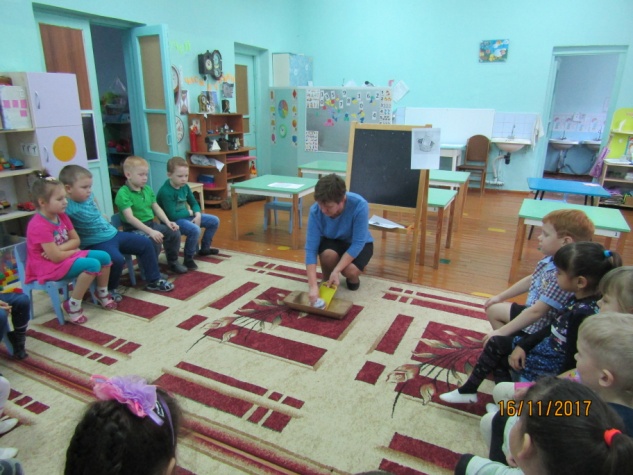 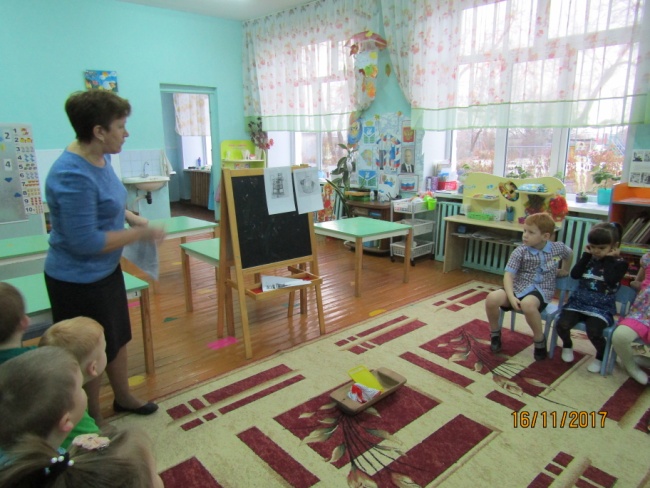 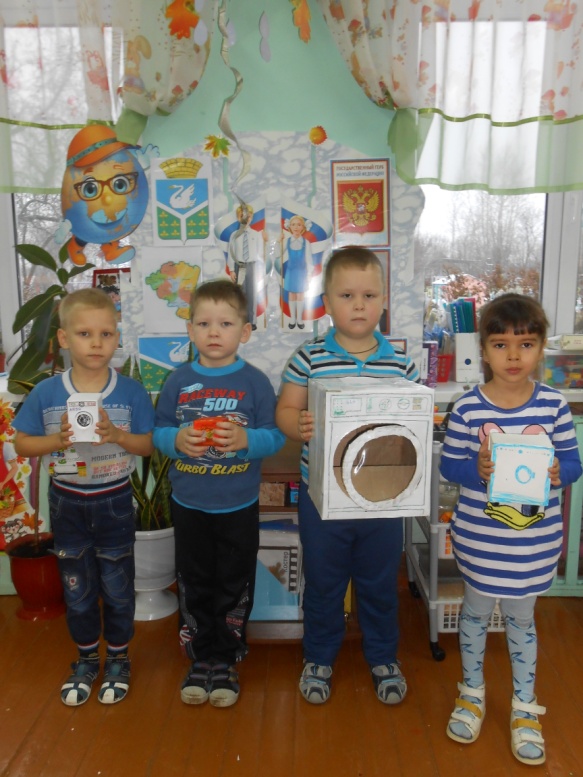 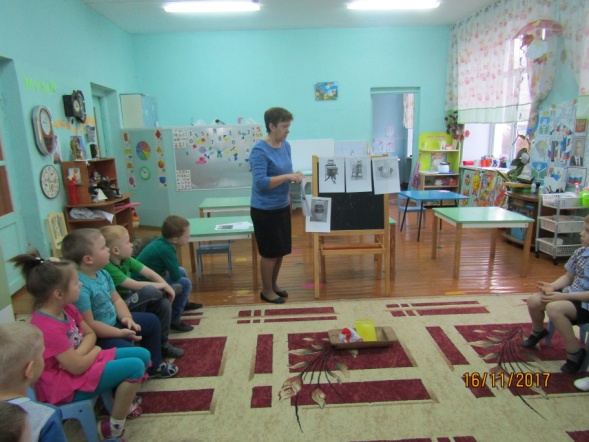 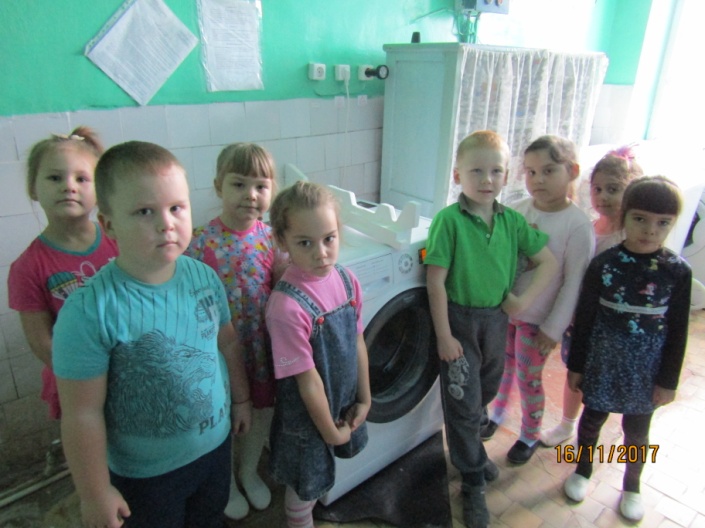 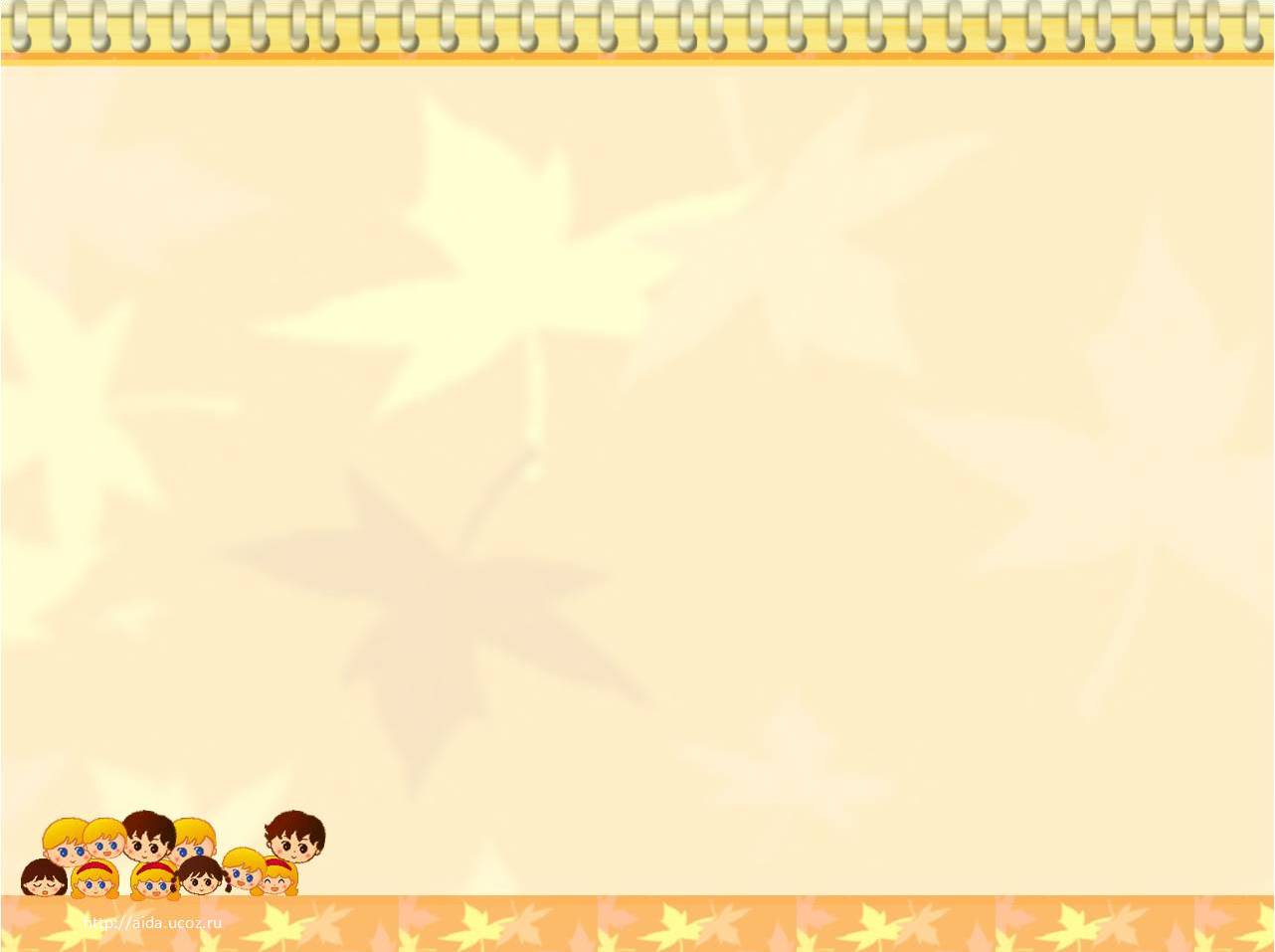 Телепередача «Объяснялки-задавалки»
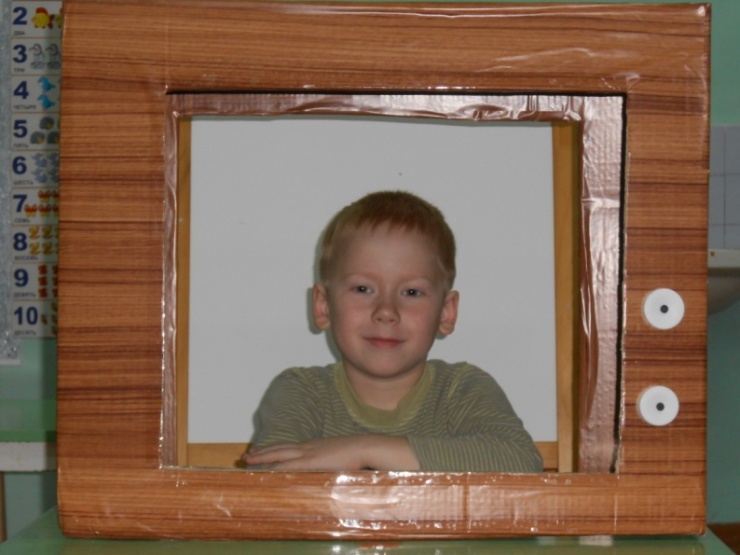 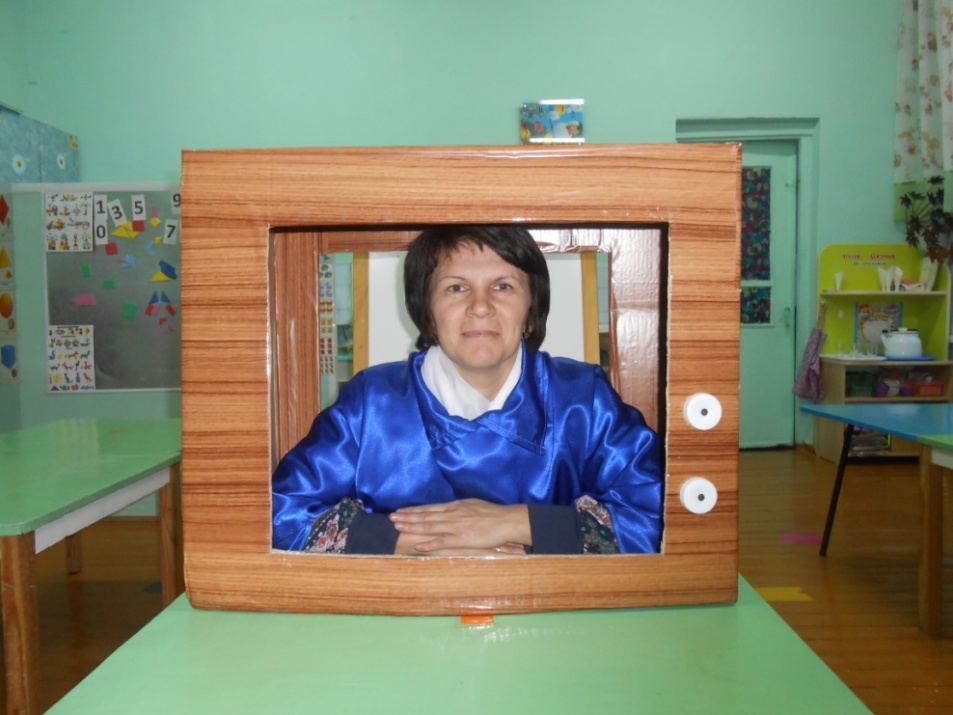 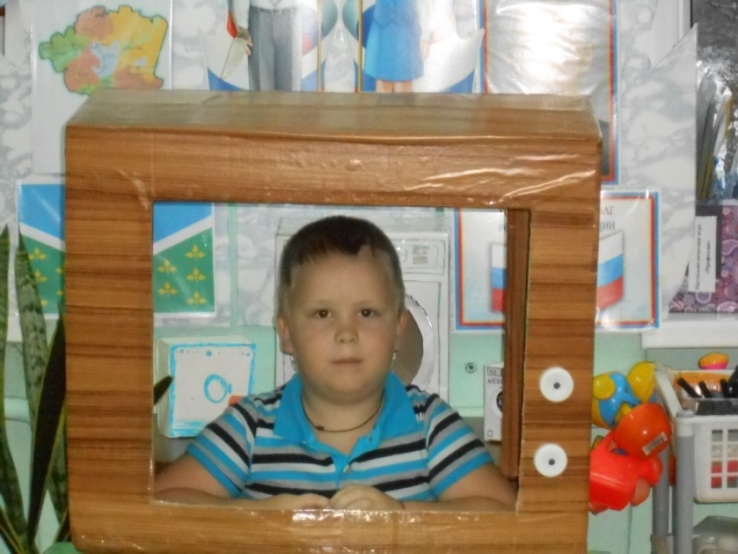 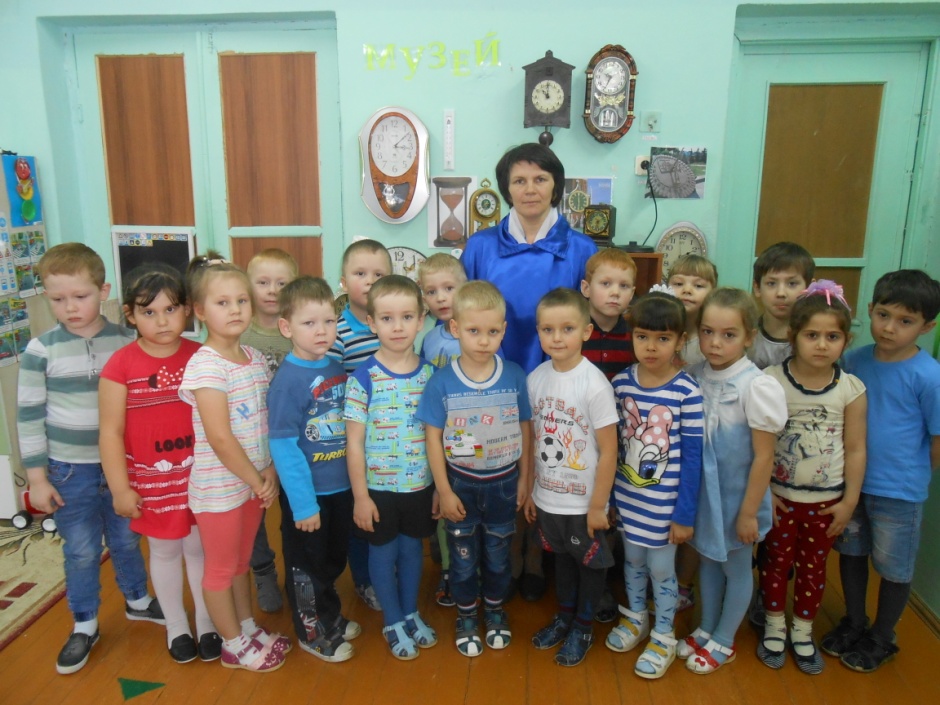 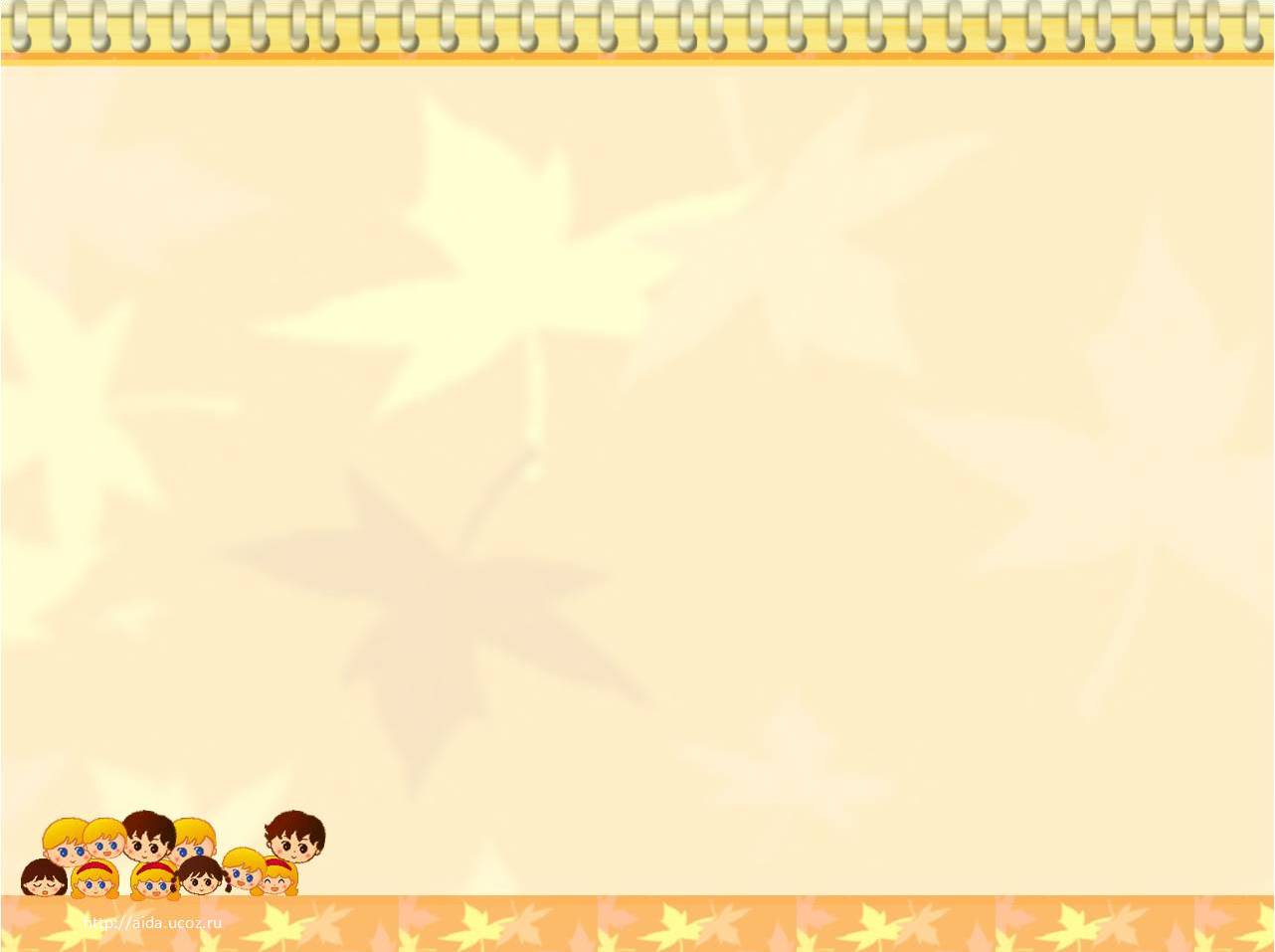 Мы прощаемся с музеем,
Он нам столько рассказал,
И немного пожалеем,
Что пора расстаться нам!
Но мы верим что однажды
Вновь вернемся все сюда,
И наверное неважно
Сколько лет пройдет тогда!
До свидания! До новых встреч!